Outsiders Ch.3-4 Vocabulary
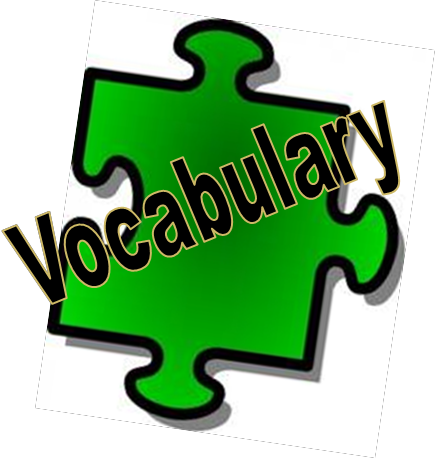 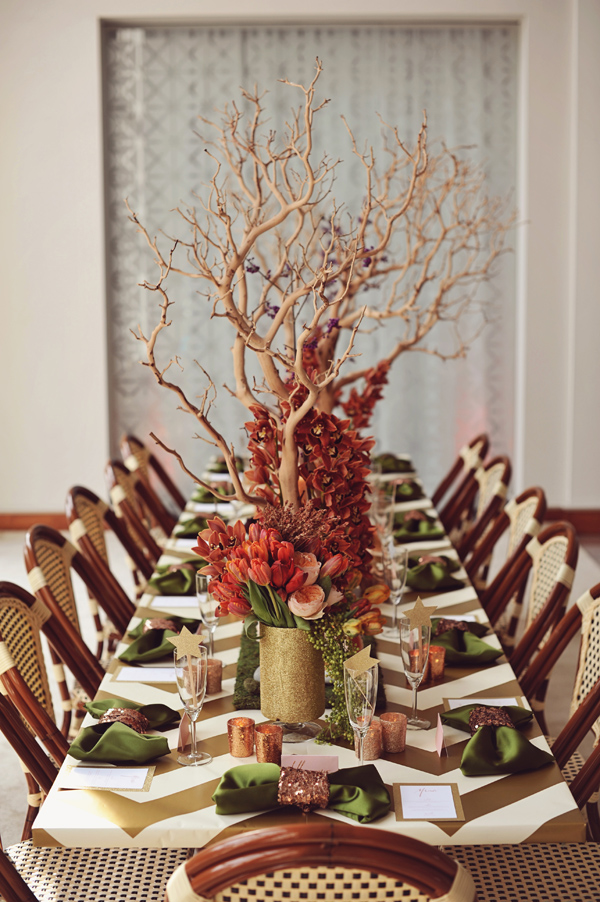 sophisticated
Part of Speech:  adjective

Definition:  Cultured and worldly

Example:  The sophisticated gentleman welcomed guests at a dinner party.
elite
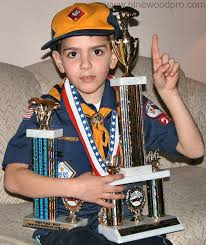 Part of Speech:  noun

Definition:  A select body, the best

Example:  The elite scouts were the only ones invited to the award ceremony.
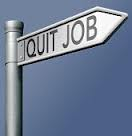 resignedly
Part of Speech:  adverb

Definition:  Giving up, accepting the future

Example:  She resignedly shook her head after she quit her job.
unceasingly
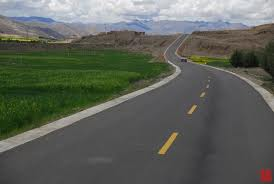 Part of Speech:  adverb

Definition:  Continual

Example:  	They took the road unceasingly across the country.
bootlegging
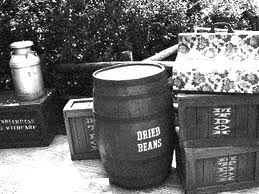 Part of Speech:  verb

Definition:  Selling alcohol where not legally available 

Example:  He was arrested for bootlegging.
apprehensive
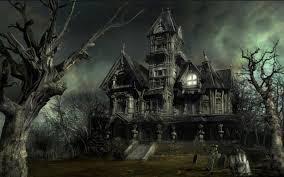 Part of Speech:  adjective

Definition:  Afraid, suspicious

Example:  They were apprehensive before they entered a haunted house.
contemptuously
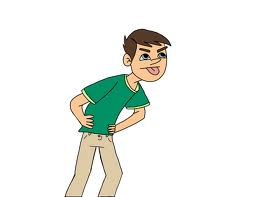 Part of Speech:  adverb

Definition:  Scornful, insolent (showing disrespect)

Example:  He contemptuously made comments about the team’s loss in the finals.
winced
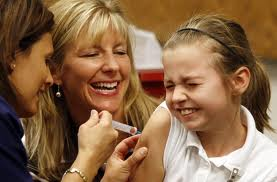 Part of Speech:  verb

Definition:  To shrink back as from pain

Example:  She winced when she hit her arm.
bewildering
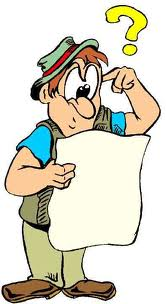 Part of Speech:  verb

Definition:  Confused, perplexed

Example:  She had to ask someone for directions because the map was bewildering.
premonition
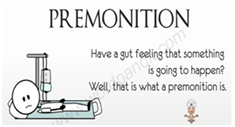 Part of Speech:  noun

Definition:  Previous warning, feeling

Example:  He had a premonition that something bad would happen today.